EG1003: Introduction to Engineering and Design
Magnetic Levitation Competition
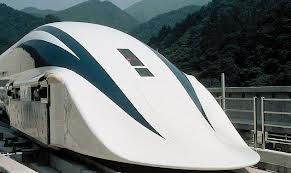 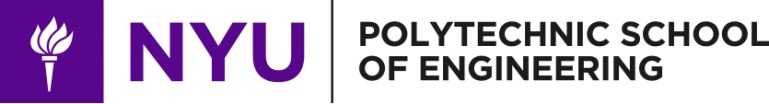 Overview
Objective
Background Information
Rules of the Competition
Materials
Procedure
Report / Presentation
Closing
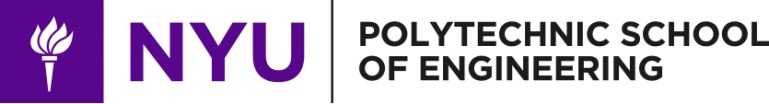 Objectives
Assemble a cart suspended by magnetic levitation while keeping in mind the aspects of minimal design

Reach Checkpoint A (LED 20) of the track

Reach Checkpoint B (LED 40) of the track
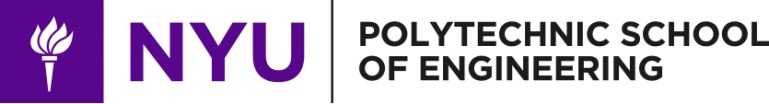 Magnetic Levitation
Magnetic levitation is a type of levitation that depends on the magnetic fields generated from electromagnets
Types of Magnetic Levitation:
Electromagnetic Suspension (EMS)
Electrodynamic Suspension (EDS)
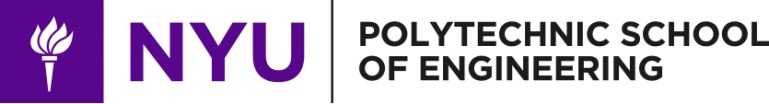 Electromagnetic Suspension (EMS)
EMS: technique inducing a current through the electromagnets using large power source
Magnetized electromagnets used to create propulsion in the Magnetic Levitation vehicles
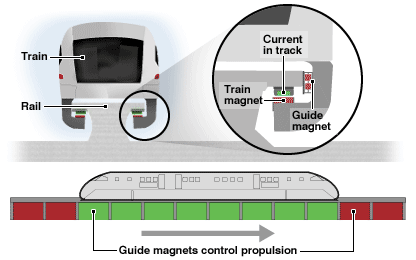 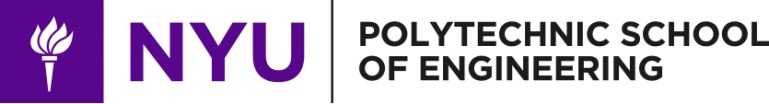 Electrodynamic Suspension (EDS)
EDS: technique of exposing superconductors to magnetic fields that vary with time
Time-varying magnetic fields operate the magnetic levitation vehicles more efficiently
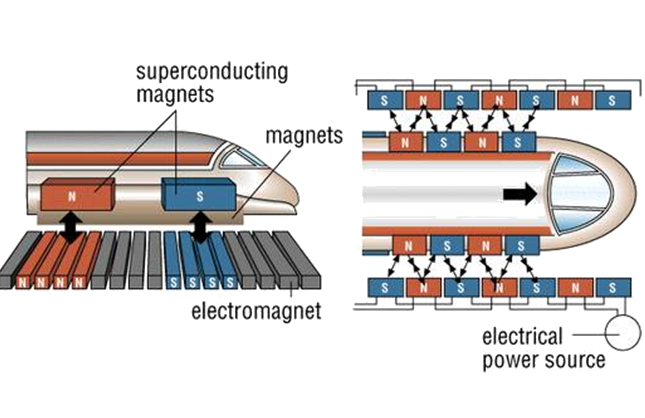 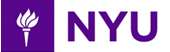 Earnshaw’s Theorem
Earnshaw’s Theorem states levitation in a constant magnetic field is not possible
Magnetic field requires additional guidance on the sides of the track for stability (so it doesn’t derail from the track)
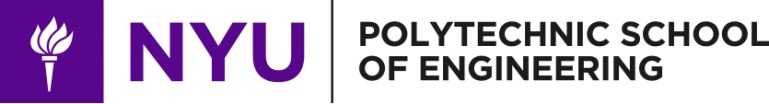 Magnetic Levitation Trains
Three main components: Guidance, Propulsion, Levitation
Propulsion and levitation are caused by electromagnets
Guidance keeps the Magnetic Levitation trains on the track
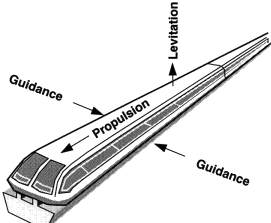 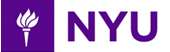 Magnetic Levitation Track
Magnetic Levitation track
LEDs and Photo resistors block using provided flag
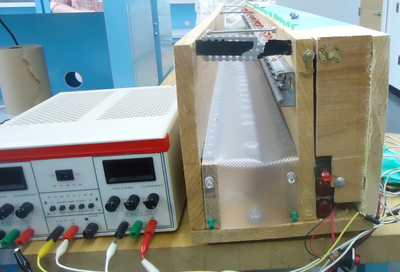 Power Supply
Electromagnets
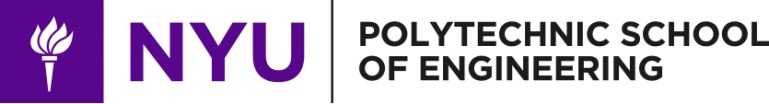 Magnetic Levitation Cart
Prototype of a Magnetic Levitation Cart
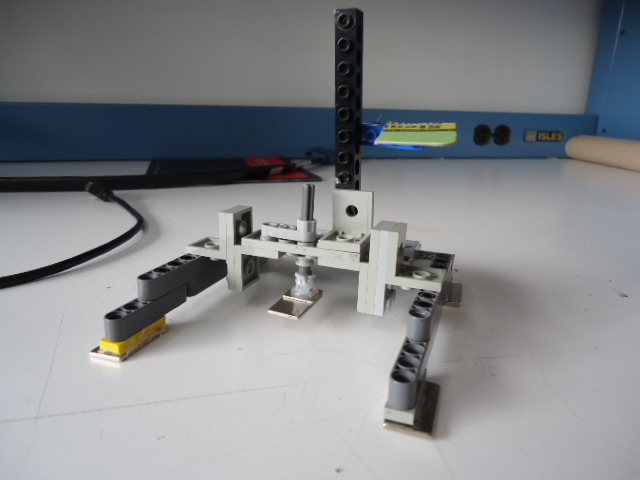 Flag
Outer Magnets
Central Magnet Type 2
Robot Arms 
(Custom)
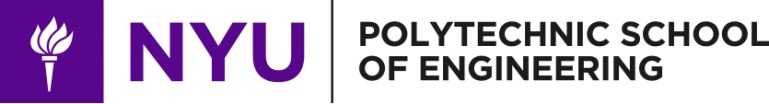 Competition Rules
The TA must approve your design before you are allowed to add your magnetic components
All the materials you use in your design must be purchased, and are non-refundable
The maglev cart must fit into the maglev track and must include the flag piece included in the maglev Lego kit
You may conduct up to three trials and the best ratio of the three trials will be taken
A TA must be present to oversee your trial or the results of that trial will become invalid
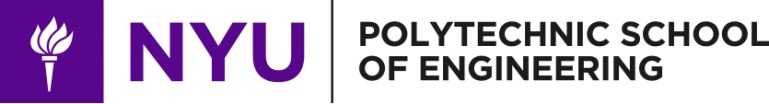 Competition Rules
All Magnetic components must be returned at the end of the experiment or your grade for this lab may be jeopardized.
Your 3 trials will be scored using this equation:
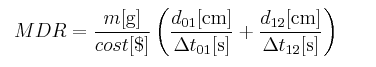 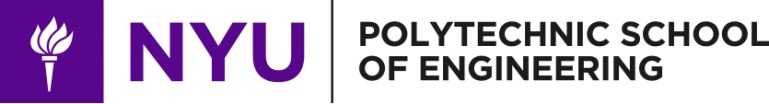 Material Price List
Center Magnet Type 1:.………………………$1.00 (max one)
Center Magnet Type 2:.………………………$1.50 (max one)
Outer Magnets (Custom):..…………………………$0.75/each
Long Magnets (3/4” x 3/8” x 1/16’’ thick):…………$0.50/each
Square Magnets (3/8’’ x 3/8’’ x 1/8’’ thick):.………$0.25/each
Bearings: …………………………………………….$0.25/each
Maglev Lego Kit:.…………………………....……...$0.00
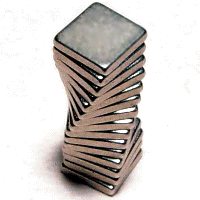 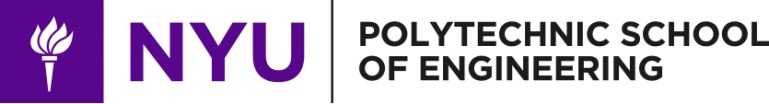 Procedure
Brainstorm possible designs

Sketch design on paper

Obtain a Maglev Lego Kit after your design is approved by a TA

Assemble your design using the Maglev Lego Kit
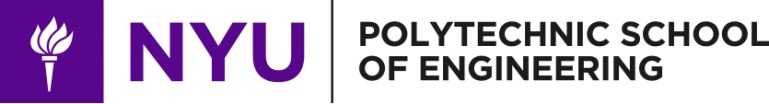 Procedure
Obtain the magnetic parts from a TA

Create price list detailing your design

Conduct practice runs to optimize your design

Conduct your three trials to obtain your minimal design ratio
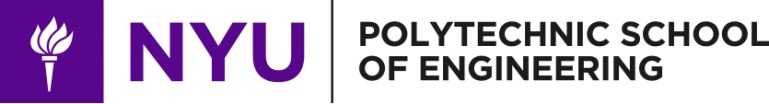 Procedure
Disassemble your cart and return all the parts to the Maglev Lego Kit

Magnetic components must be returned before leaving the room
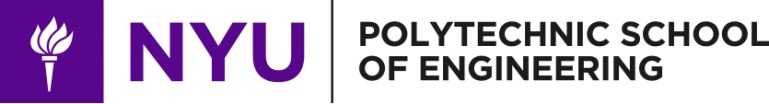 Assignment: Report
Individual Lab Reports

Title page

Discussion topics in the manual

Include original data with instructor’s initials

Scan in lab notes (ask TA for assistance)
TA must initial that table and graph were completed

Include table, graph, and photo of container
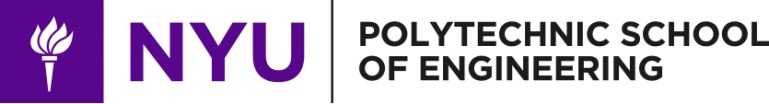 Assignment: Presentation
Team presentation
State rules of competition
Describe your design and its concepts
Include table of class results and photo of cart
How could your current design be improved?
Refer to “Creating PowerPoint Presentations” found on EG website
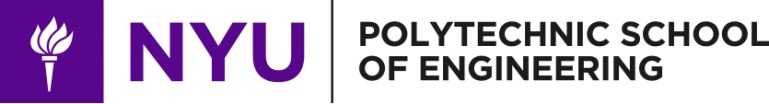 Closing
Have all original data signed by TA
Submit all work electronically
Clean up workstations 
Return all unused materials to TA
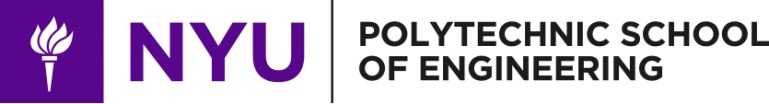